Printing
Printing to Printer from Word
Option 1
Press File
Press Print
Press Print
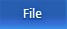 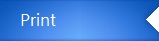 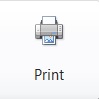 2
Printing to Printer from Word
Option 2
Press Ctrl + P (print command)
Press Print or Enter
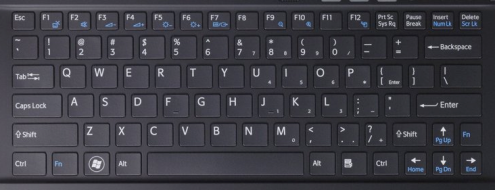 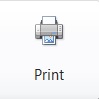 3
Printing to PDF from Word
Option 1
Press File
Press Print
Select Microsoft Print to PDF from drop down menu
Press Print
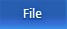 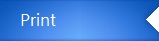 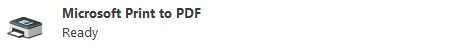 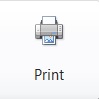 4
Printing to PDF from Word
Option 2
Press Ctrl + P (print command)
Select Microsoft Print to PDF from drop down menu
Press Print or Enter
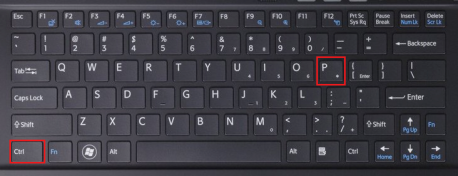 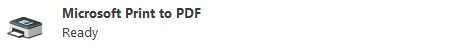 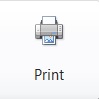 5
Any Questions?
Thank You!
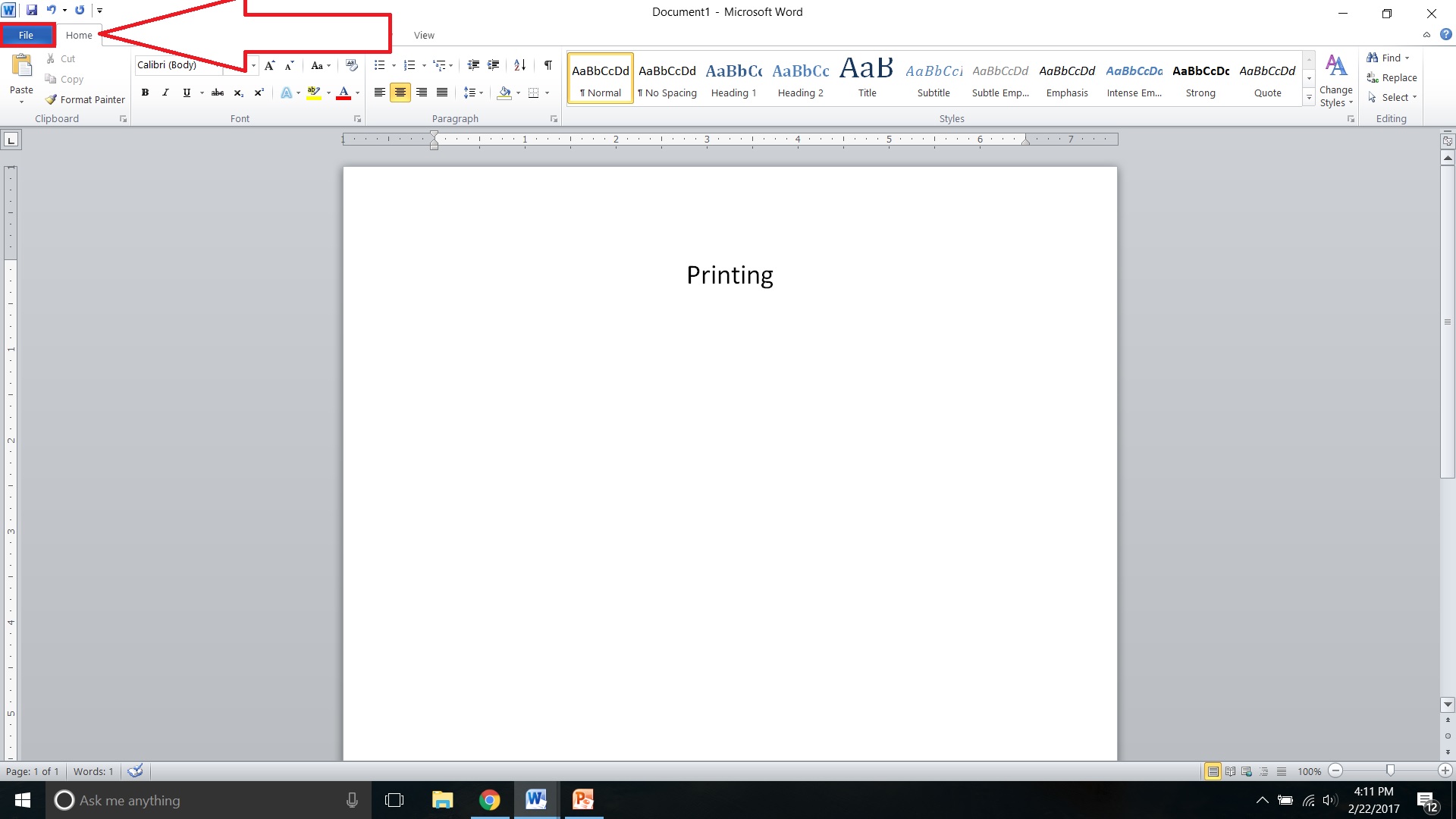 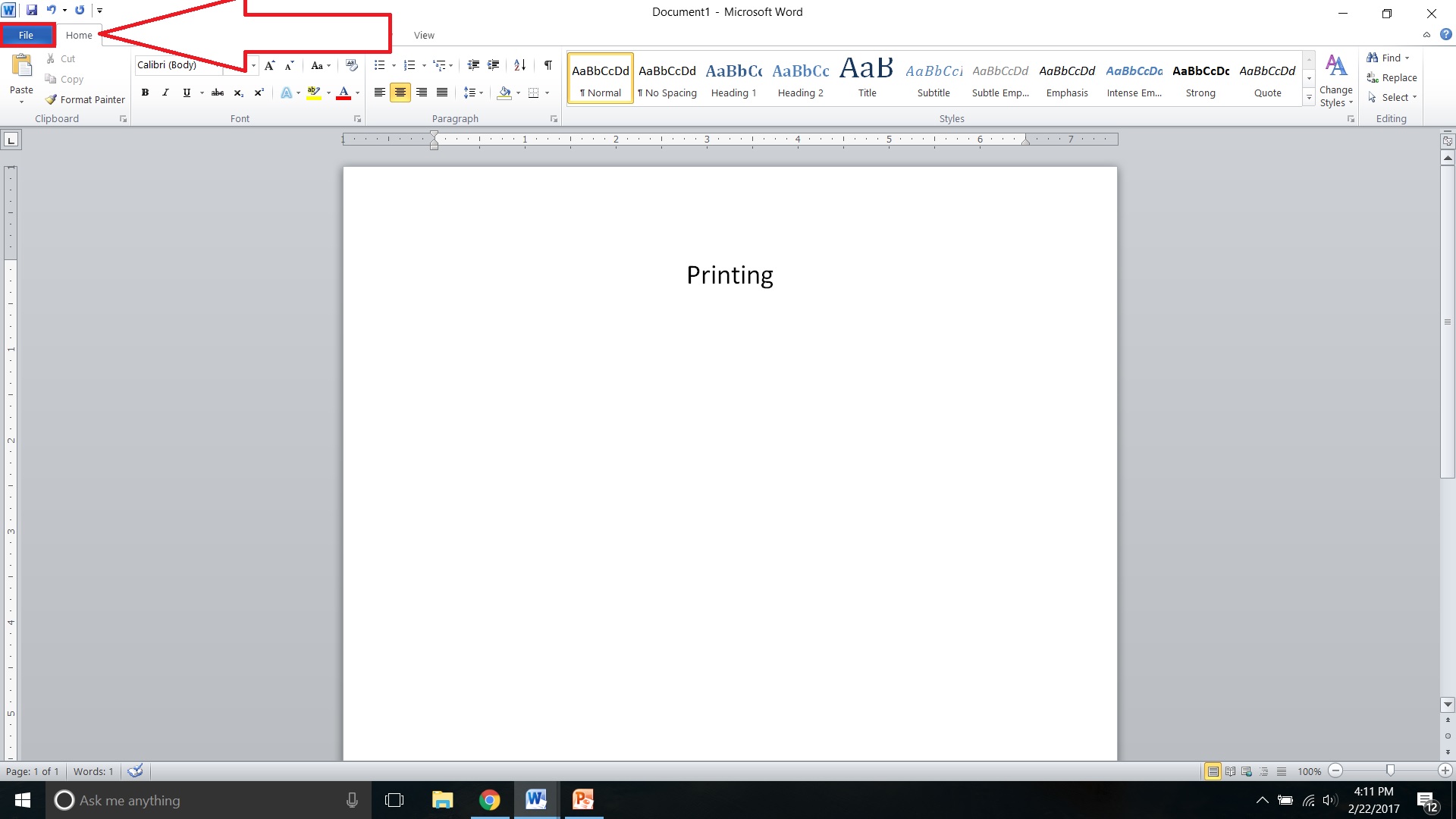 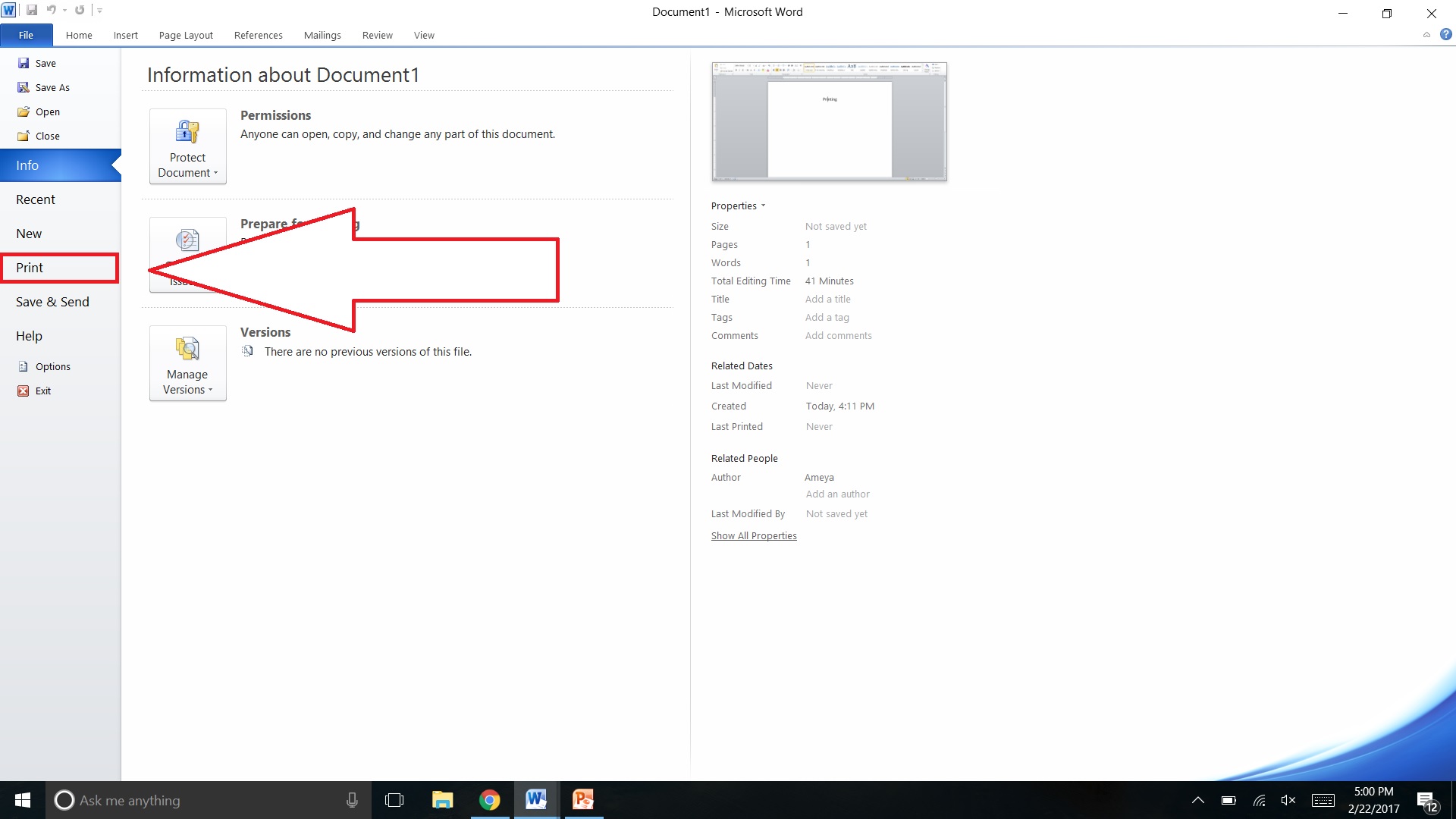 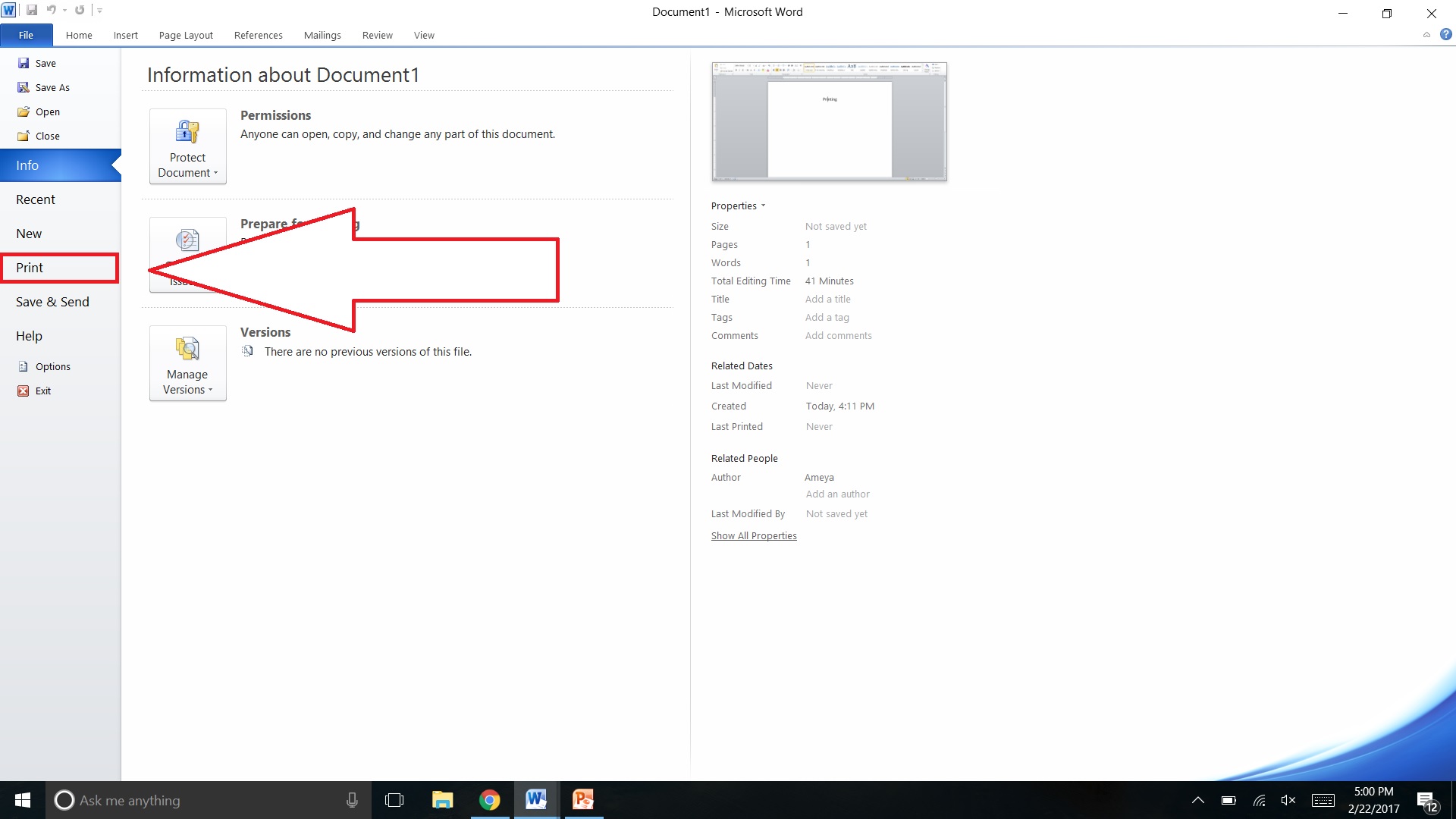 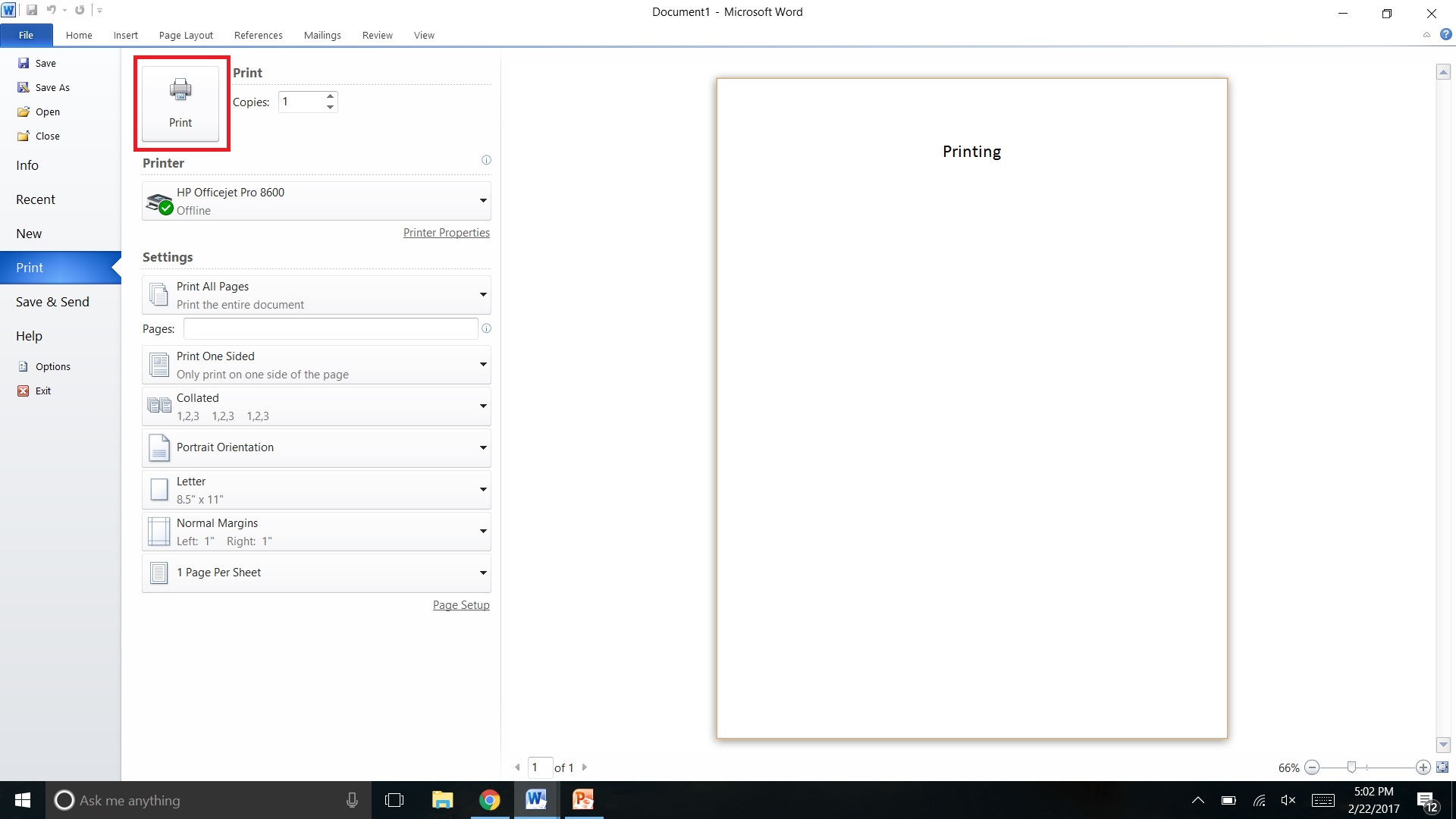 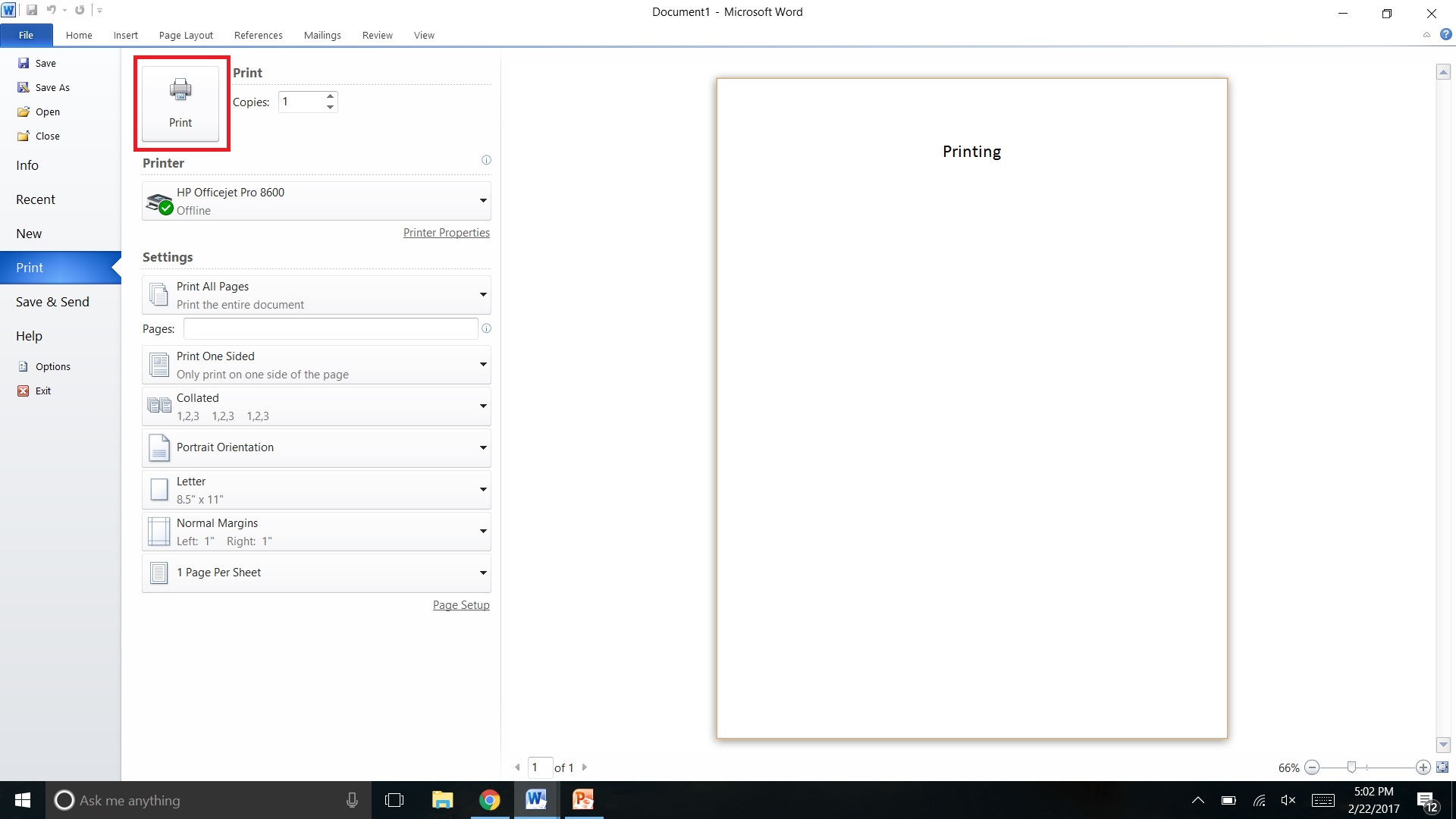 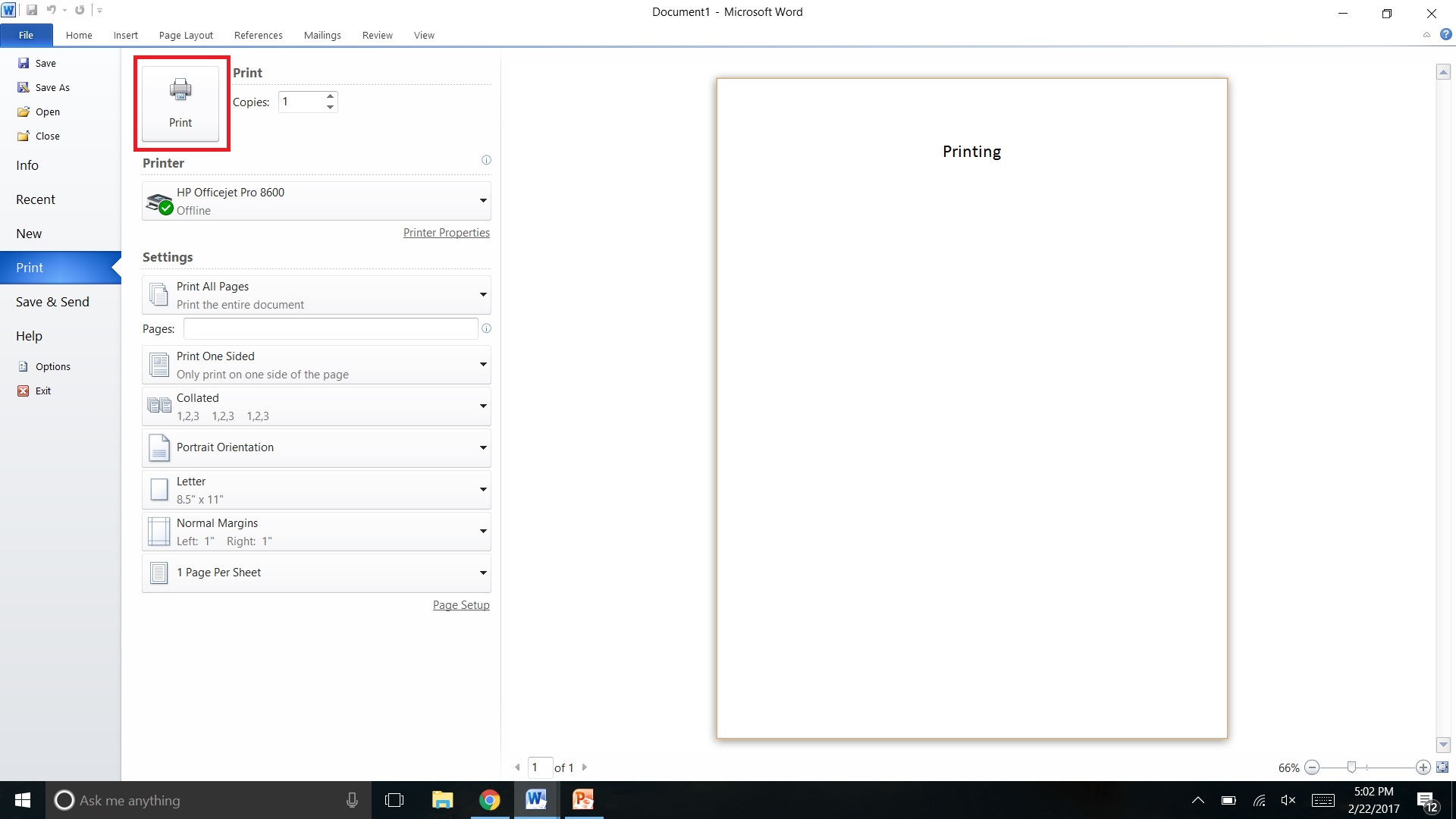 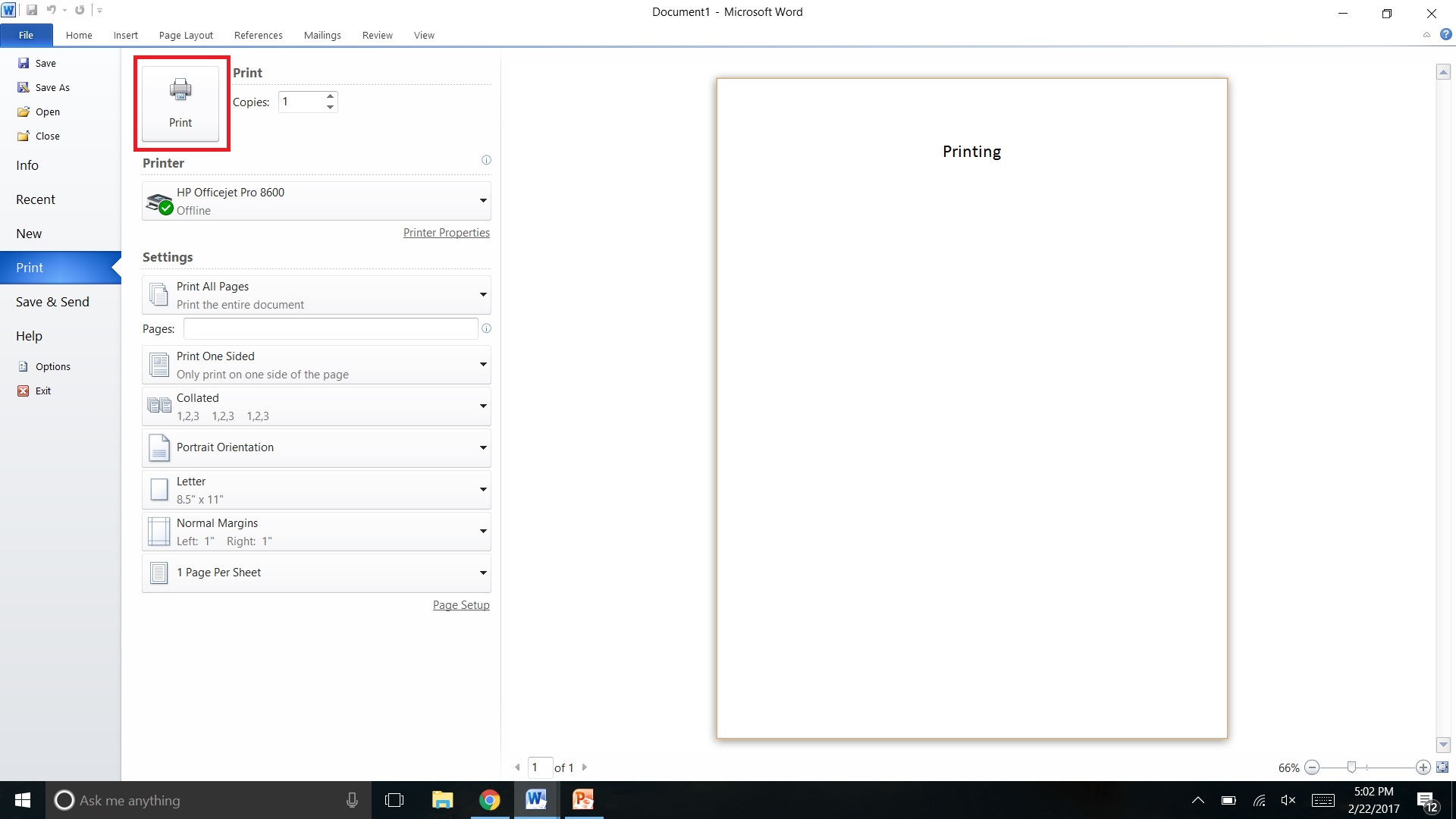 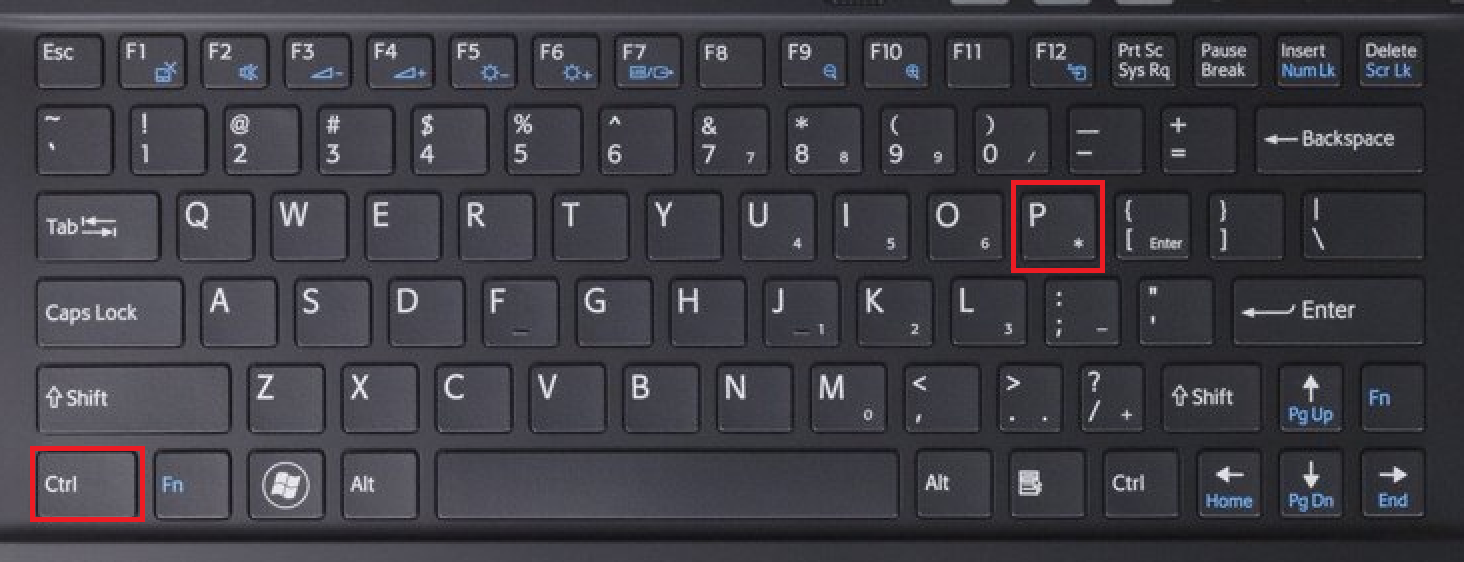 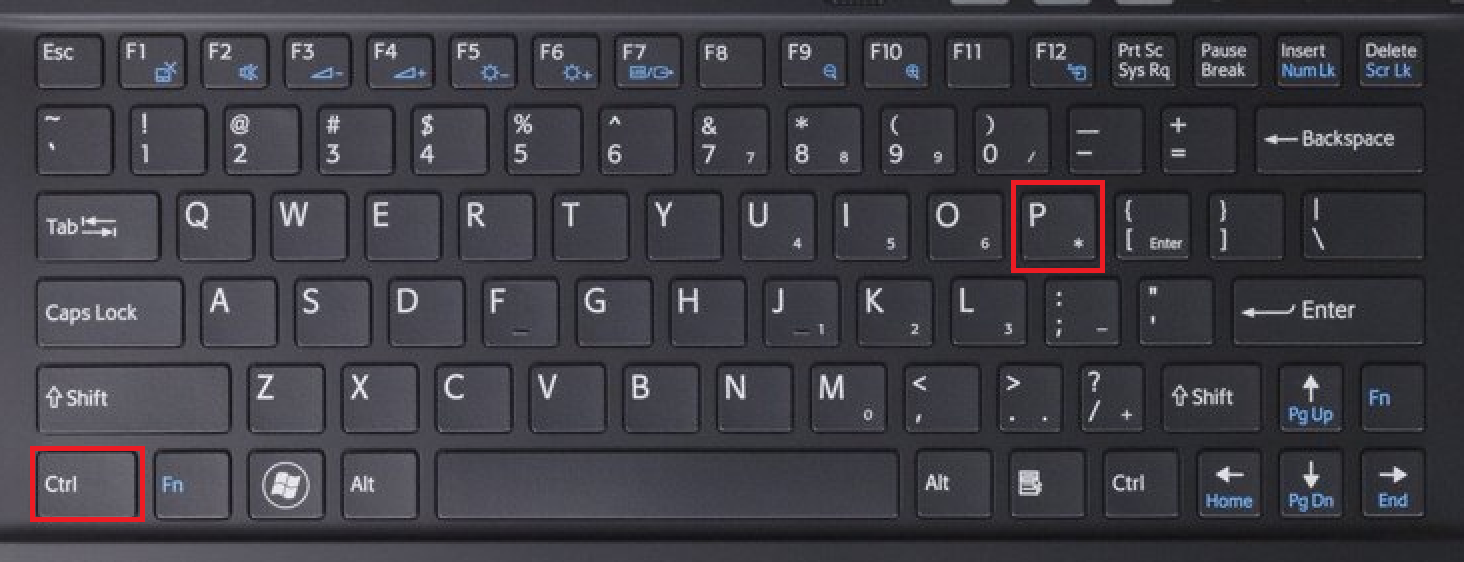 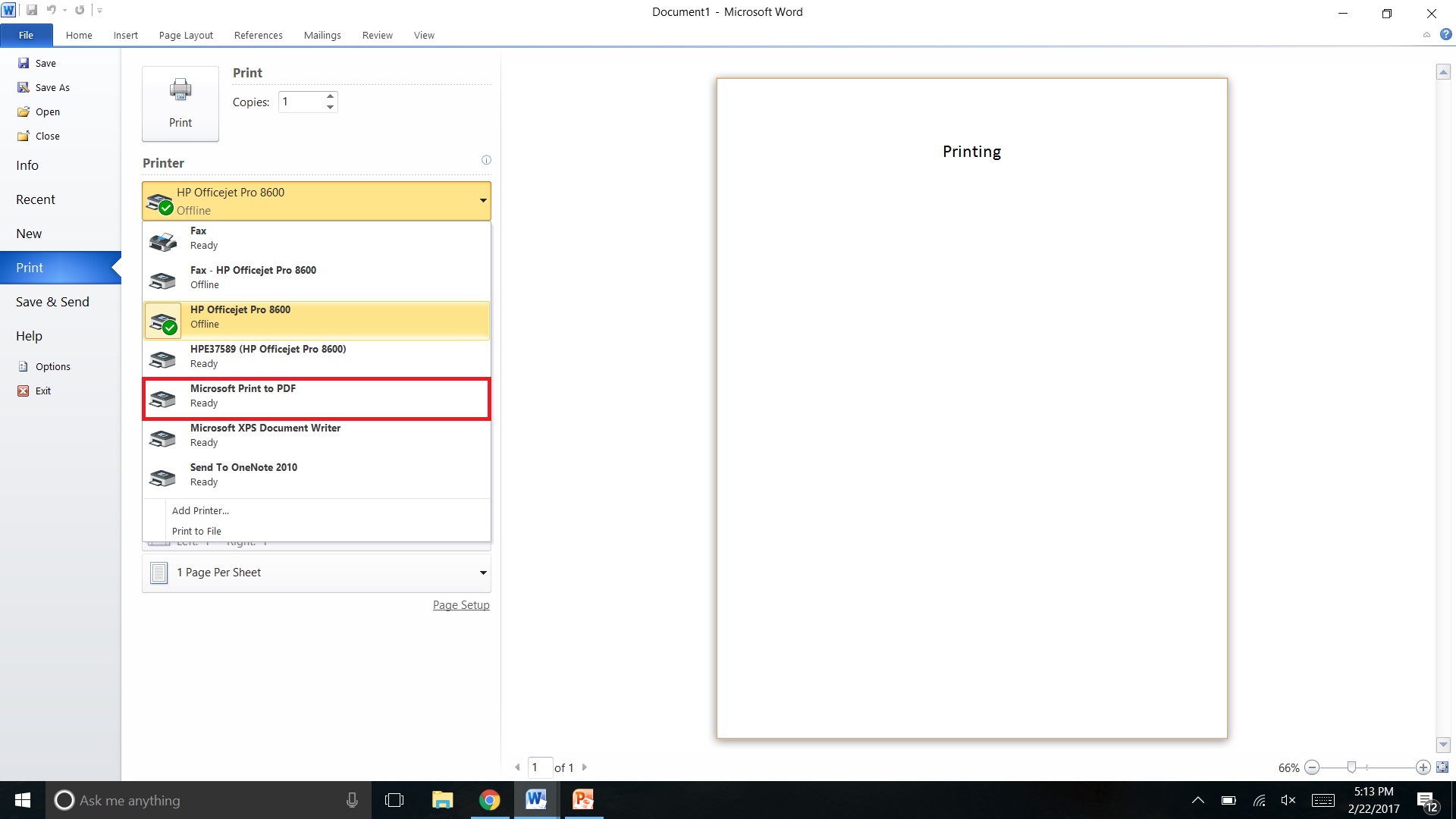 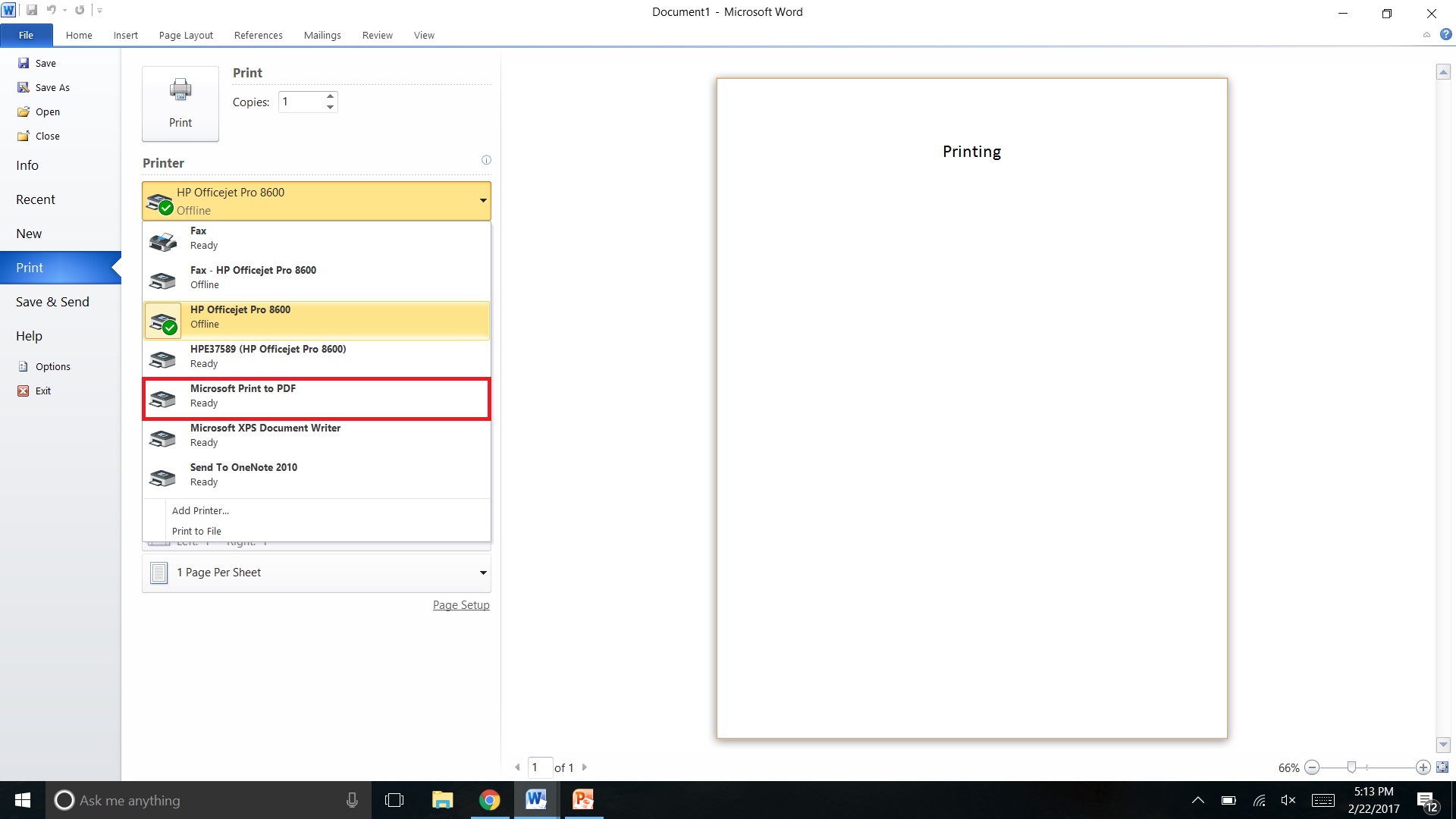